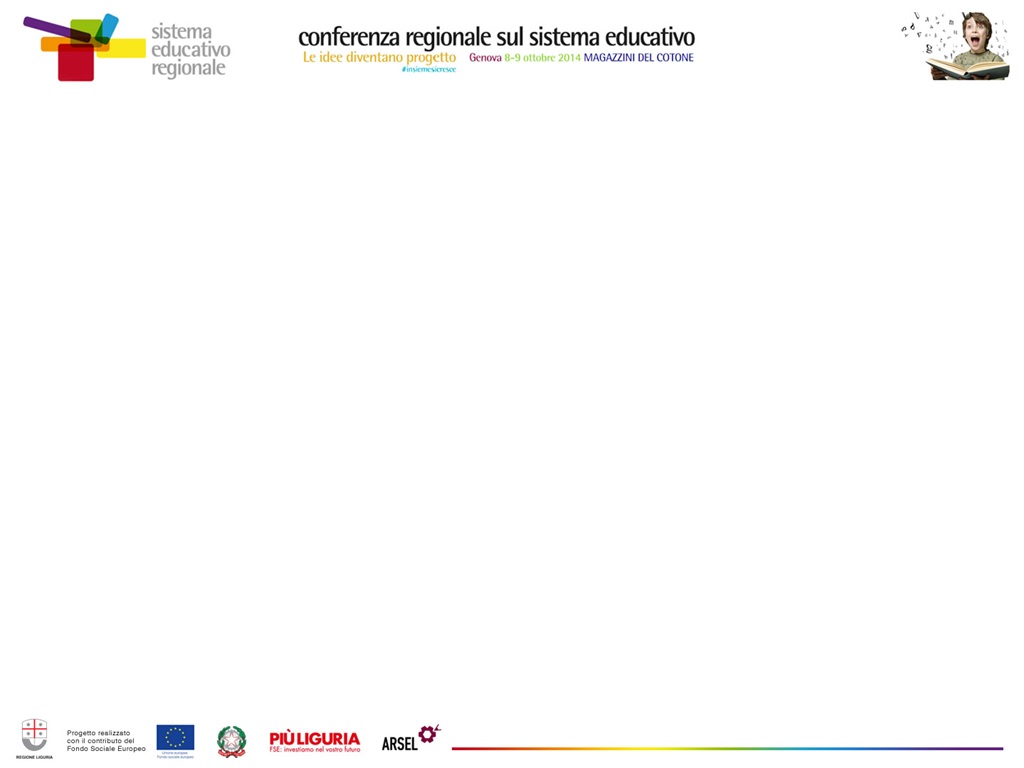 “Non esiste vento favorevole per il marinaio che non sa dove andare.”
					
					     (Seneca)